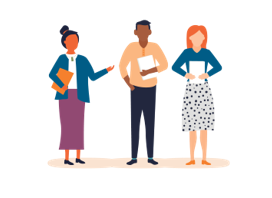 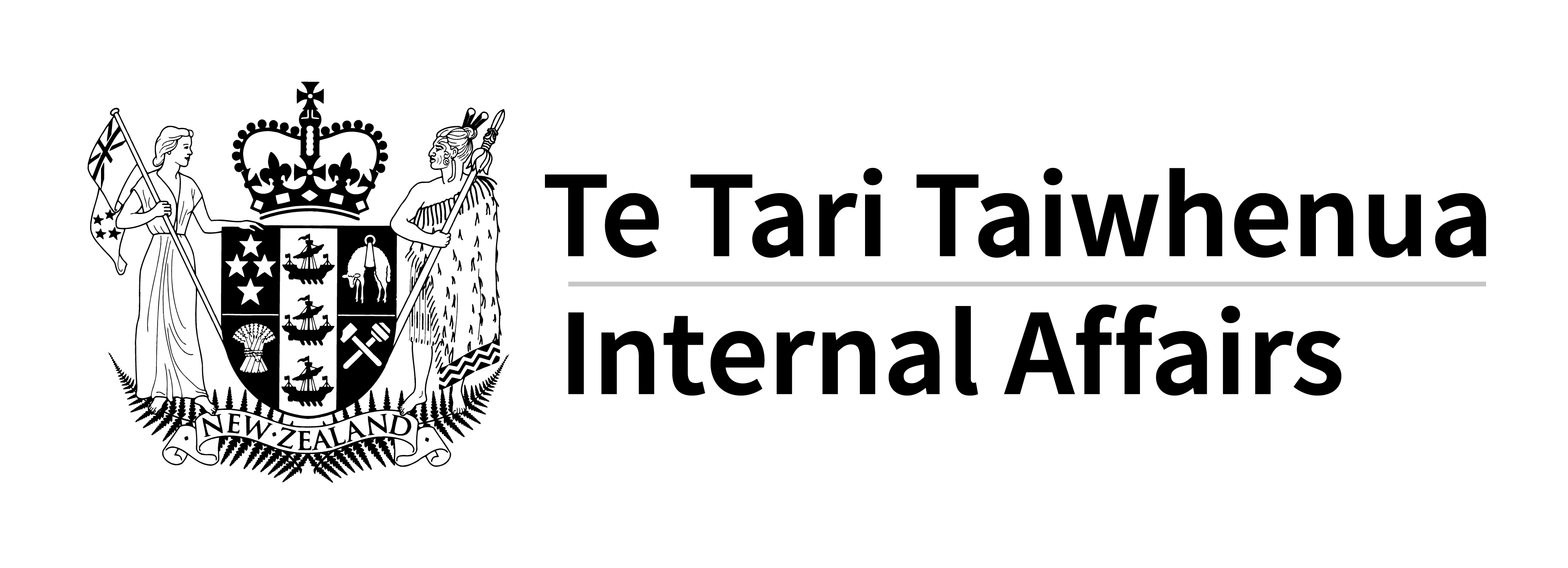 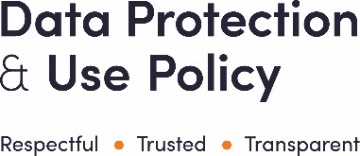 Data Protection and Use Policy — an overview
DPUP was developed through a process of engagement and collaboration. It is about building good relationships between those who provide their data or information, and those who collect it or use it. DPUP provides guidance on key topics and  focuses more on values, behaviours and relationships than on rules.
DPUP sets expectations about the respectful, trustworthy and transparent collection and use of data or information about people, whānau and communities (whether it can identify people or not). DPUP is made up of a set of Principles and Guidelines and is supported by an online toolkit.
The DPUP Principles — Set out values and behaviours that underpin respectful, trusted and transparent use of data and information.
Manaakitanga — Respect and uphold the mana and dignity of the people, whānau, communities or groups who share their data and information.
Recognise and incorporate diverse cultural interests, perspectives and needs. 
Include and involve service users whenever possible. 
Incorporate people’s views when they have a specific interest in what is done with their information.
Mana Whakahaere — Empower people by giving them choice and enabling their access to and use of their data and information.
Where possible, give people choices and respect the choices they make. 
Give people easy access to and oversight of their information wherever possible.
Kaitiakitanga — Act as a steward in a way that people understand and trust.
Recognise you are a kaitiaki rather than an owner of people’s information. 
Be open and transparent — support people’s interest or need to understand. 
Keep data and information safe and secure and respect its value.
If there’s a privacy breach, act quickly and openly.
Mahitahitanga — Work as equals to create and share valuable knowledge.
Work with other agencies to create and share value together. 
Carefully share relevant information so people get the support they want and need.
Grow collective knowledge and improve services through 2-way sharing of non-personal information .
The DPUP Guidelines — Describe good practice and ways to use the Principles in everyday work.
Transparency and Choice


Be transparent and help people understand why their information is needed and what happens with it.
As much as possible support their choices about what they want to share and how they want it used.
Purpose Matters


Be clear about the purpose of collecting or using people’s information. Collect only what is needed.
Consider how using people’s information might affect their wellbeing and their trust in those using it.
Access to Information


Be proactive about supporting people to understand what information is held about them, their rights to access it and ask for corrections to be made.
Look for ways to make this easy and safe for service users.
Sharing Value


Work together to ensure information used to create insights is relevant and usefully describes real experiences.
Share insights to help grow knowledge and support wellbeing.
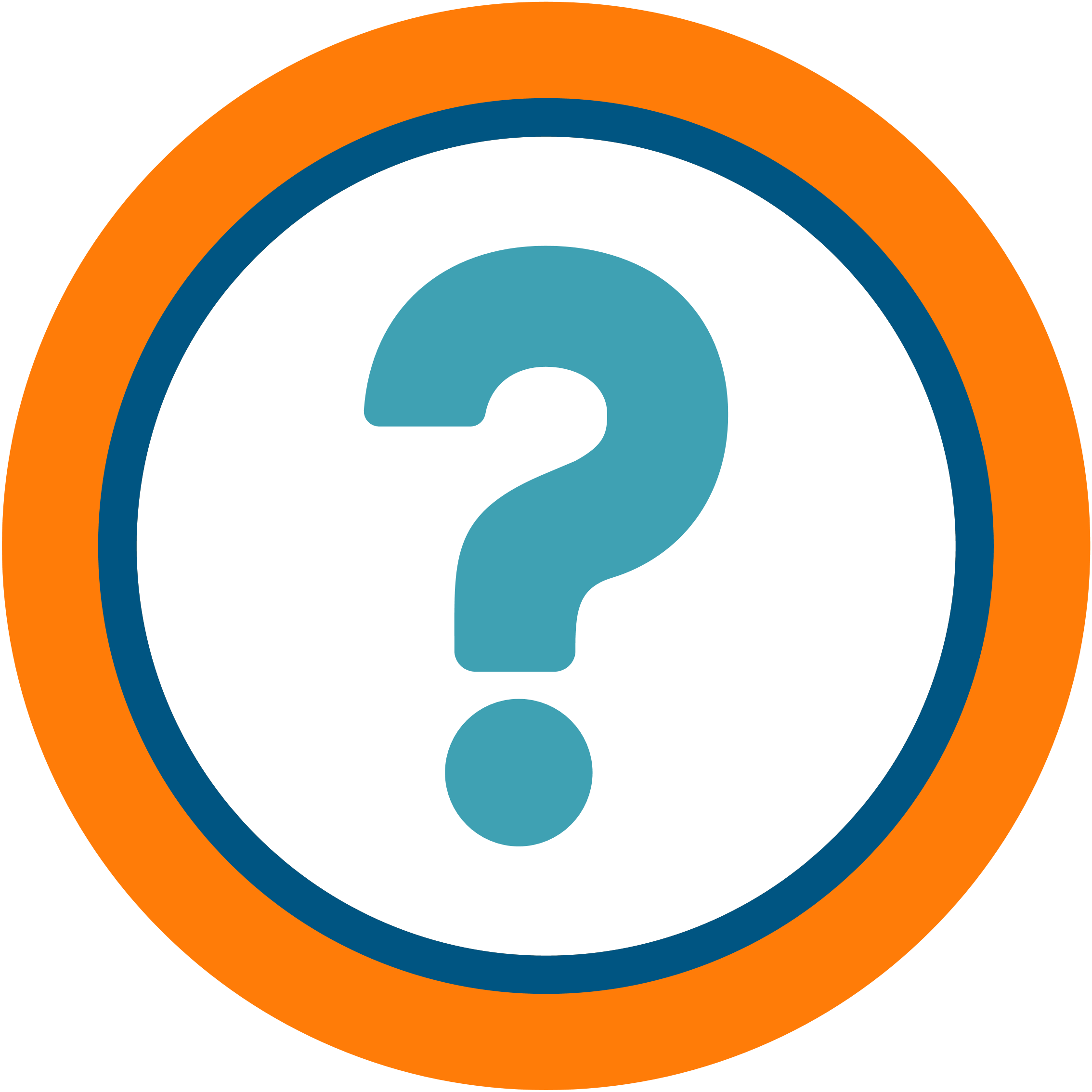 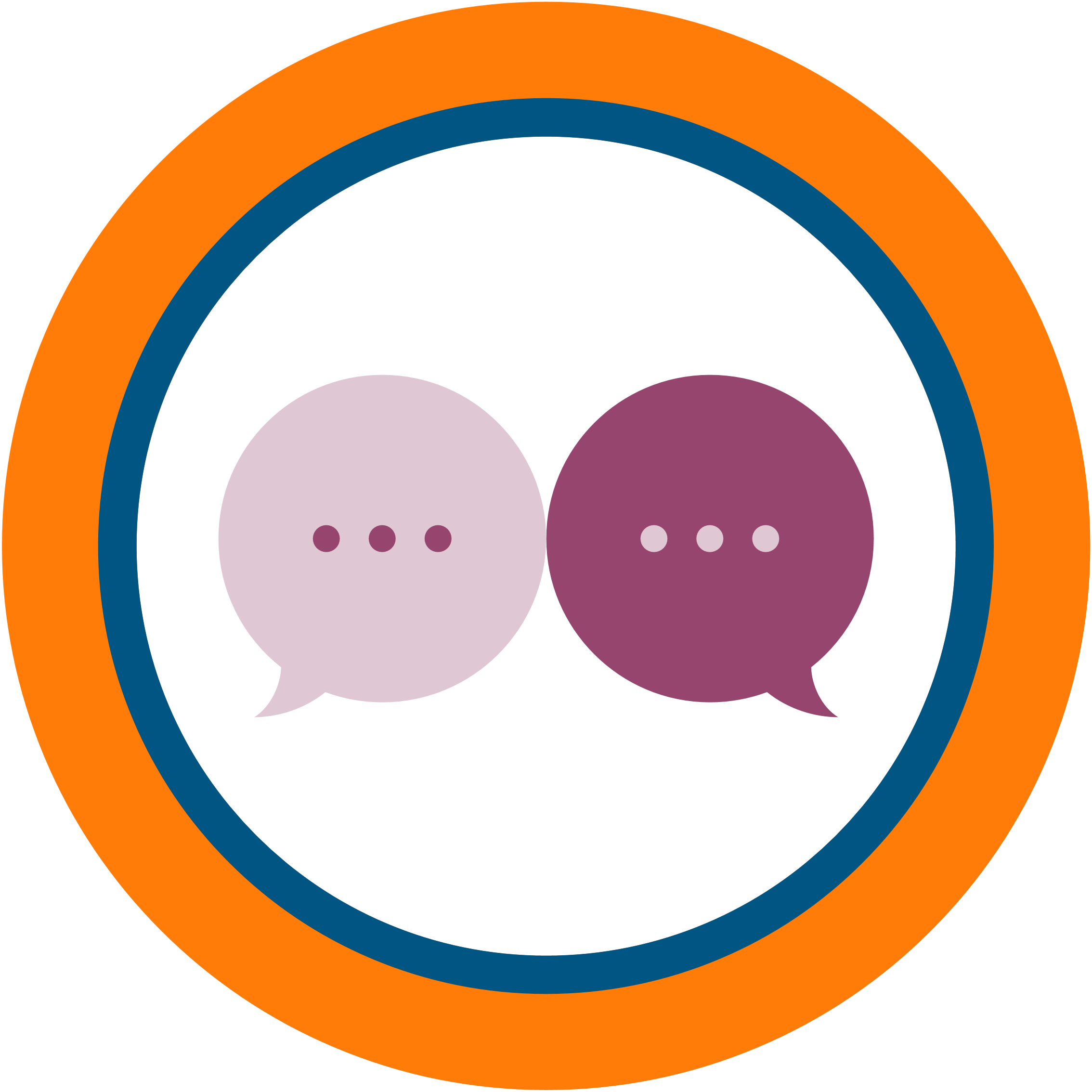 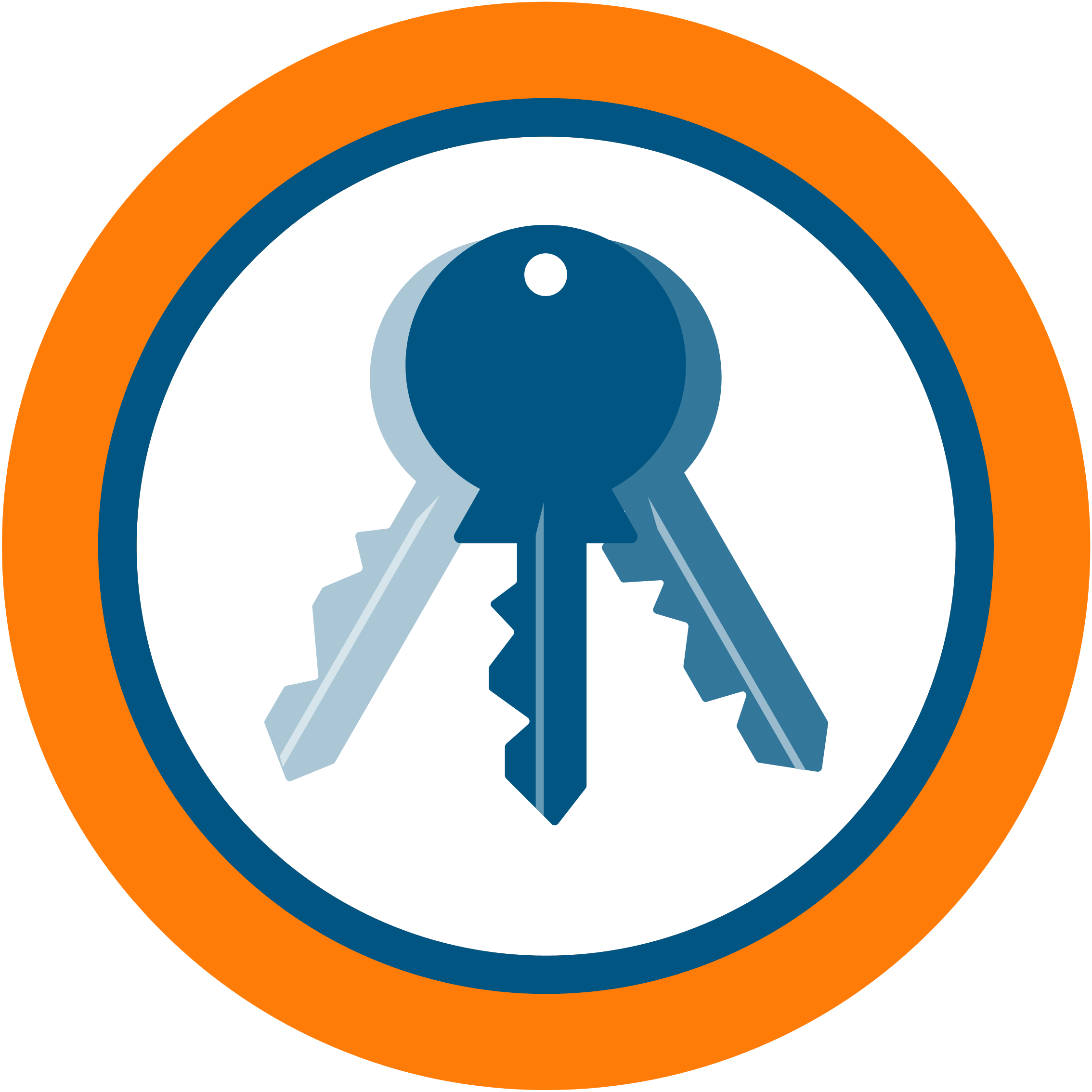 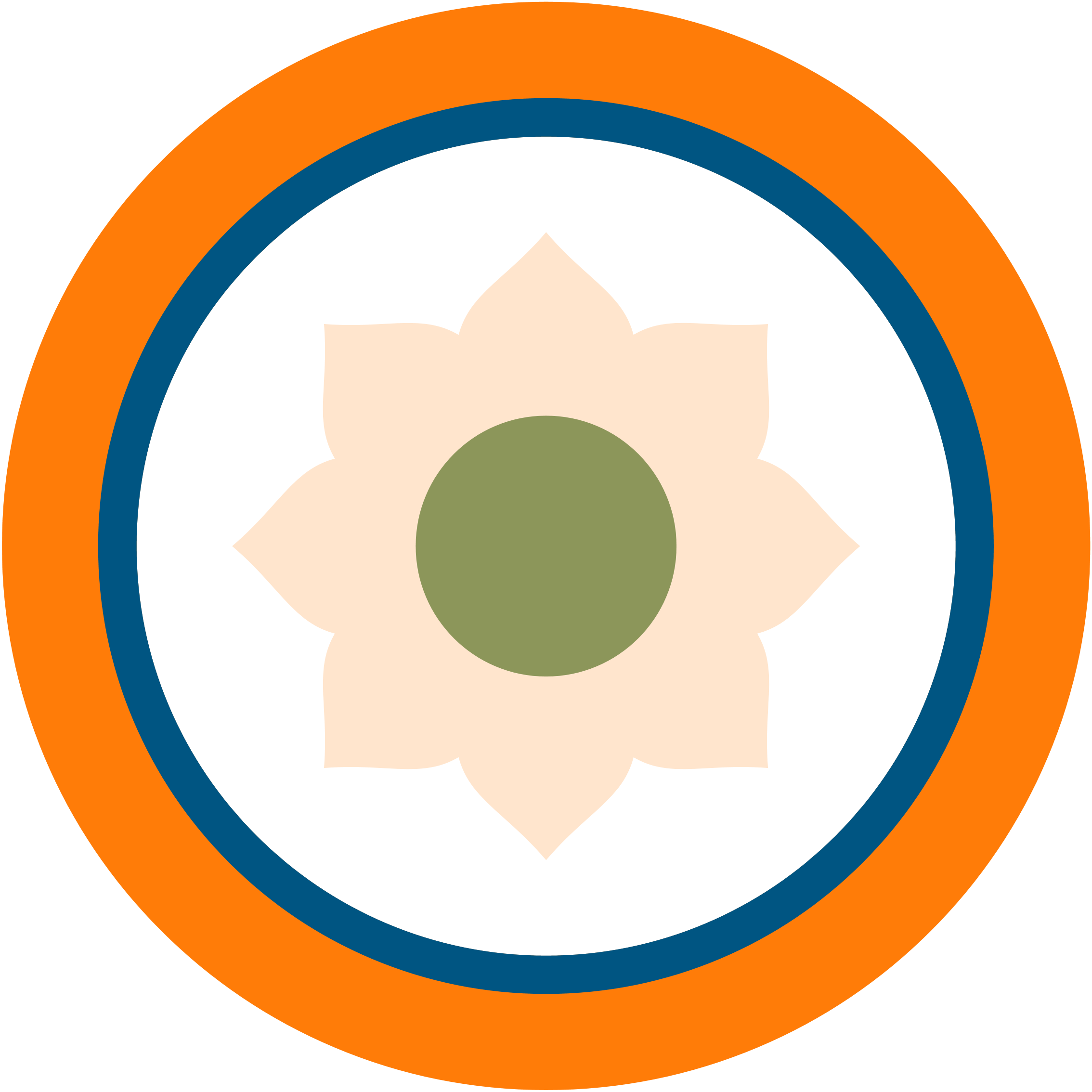 Page 1 of  1
digital.govt.nz/dpup/toolkit
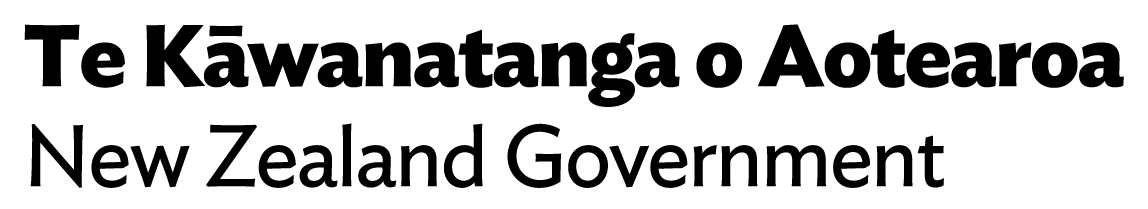